Středoevropská centra výtvarné kultury v 19. a 20. století
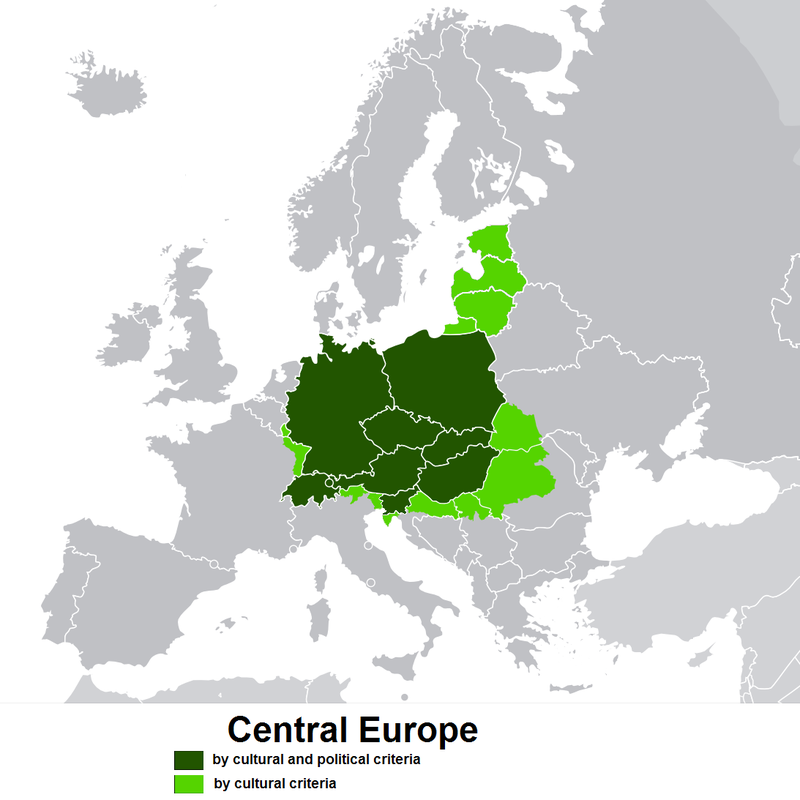 Střední Evropa
Mitteleuropa, Zentraleuropa
Jazykově: němčina, maďarština, slovanské jazyky
Velké státní útvary na území střední Evropy: Svatá říše římská národa německého, Rakouské císařství, Prusko, Bavorsko, Německo
Dnešní územní rozsah a hlavní kulturní centra
Německo: Berlín, Mnichov, Hamburk, Lipsko, Drážďany, Frankfurt n/M, Kolín n/R, Düsseldorf
Rakousko: Vídeň, Štýrský Hradec, Salcburk
Česká republika: Praha, Brno, Ostrava, Plzeň
Slovensko: Bratislava, Košice
Polsko: Varšava, Krakov, Vratislav, Poznaň, Lodž, Lublin
Maďarsko: Budapešť, Pětikostelí
Švýcarsko: Curych, Bern, Ženeva

Symbolická dualita a rivalita: Dunaj - Rýn
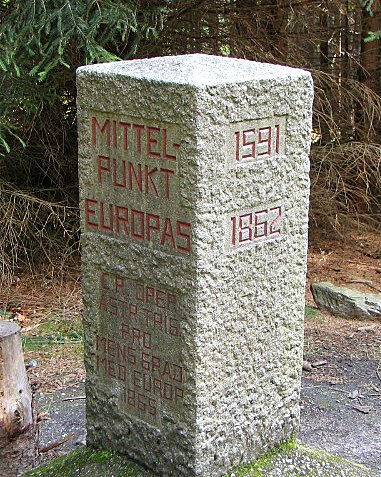 Evropa kolem roku 1800
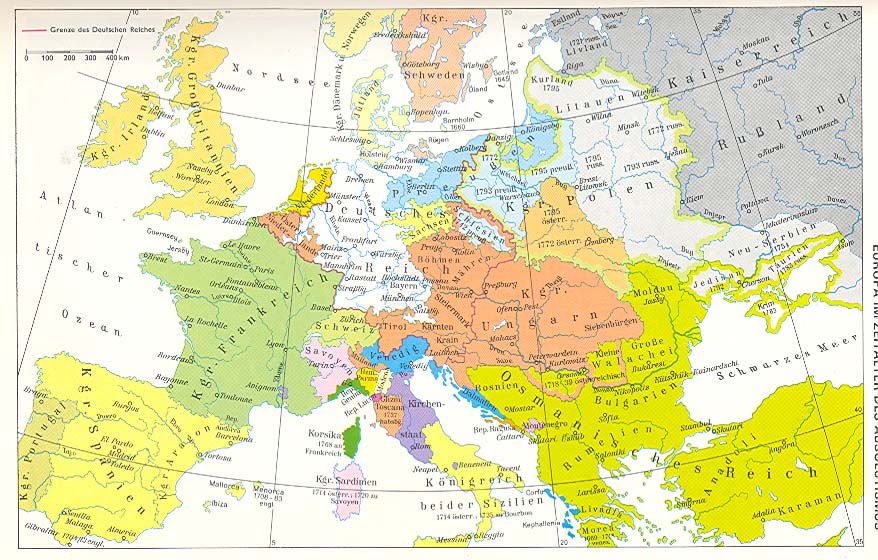 Střední EvropaŠvýcarsko, Německo, Rakouské císařství, (bývalé) Polsko
Kulturní centra, periferie a provinciev epoše 1780-1848
Tři hlavní kulturní metropole Evropy: Řím, Paříž, Londýn
Tři středoveropské kulturní metropole: Vídeň, Berlín, Mnichov
Další středoevropská kulturní centra – města, v nichž byly do 1848 založeny akademie umění: Norimberk, Drážďany, Lipsko, Düsseldorf, Stuttgart, Praha aj.
Kulturní centra nižšího ranku nejsou považována pouze za pasivního receptora, ale za subjekt umělecké výměny (artistic exchange – téma kongresů CIHA 1992 a 2008) ovlivňující dění ve velkých centrech
Srov. „Das Wesen Österreich ist nicht Zentrum, sondern Peripherie.“ (Joseph Roth, Die Kapuzinergruft, 1938)
Nostalgie po mnohonárodnostním středoevropském státu
Rakouští spisovatelé
Josef Roth
Robert Musil
Heimito von Doderer
Esejisté
Ferenc Fejtö
Claudio Magris
Rudolf Kučera
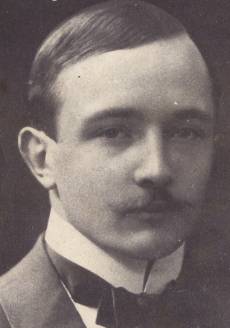 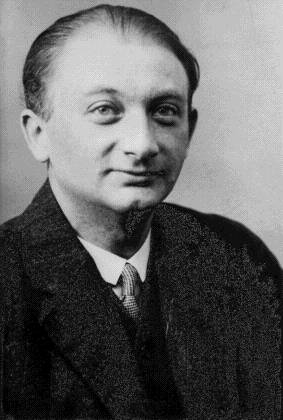 Kulturní centrum v zorném poli uměleckohistorického výzkumu
Školy pro umělce (akademie, školy kreslení, umě-leckoprůmyslové školy...)
Spolky přátel umění a umělecké spolky (Kunst-verein, Künstlerverein) pořádající (výroční) výstavy
Velké výstavy, festivita
Intelektuální a tvůrčí výměna – se zaměřením na reflexi výtvarné kultury (rozvoj časopisů)
Architektura a další výtvarné disciplíny – specifické znaky jednotlivých center
„Globální“ a středoevropské dějiny umění
Řada důležitých středoevropských autorů není zahrnuta do celkových přehledů dějin umění 19. a 20. století, protože se nepodílela na „globálních“ uměleckých inovacích. Avšak ve středoevropském kontextu mohou být vnímáni odlišně.
Výzkum směřuje k definování specifických znaků středoevropské kulturní identity. 
Např. v období 1780–1848 jen několik autorů dosáhlo celoevropského ocenění, např. Caspar David Friedrich, Phillip Otto Runge, Karl Friedrich Schinkel, Gottfried Semper, hl. představitelé nazarénů, či Johann Heinrich Füssli (Švýcar v Londýně).
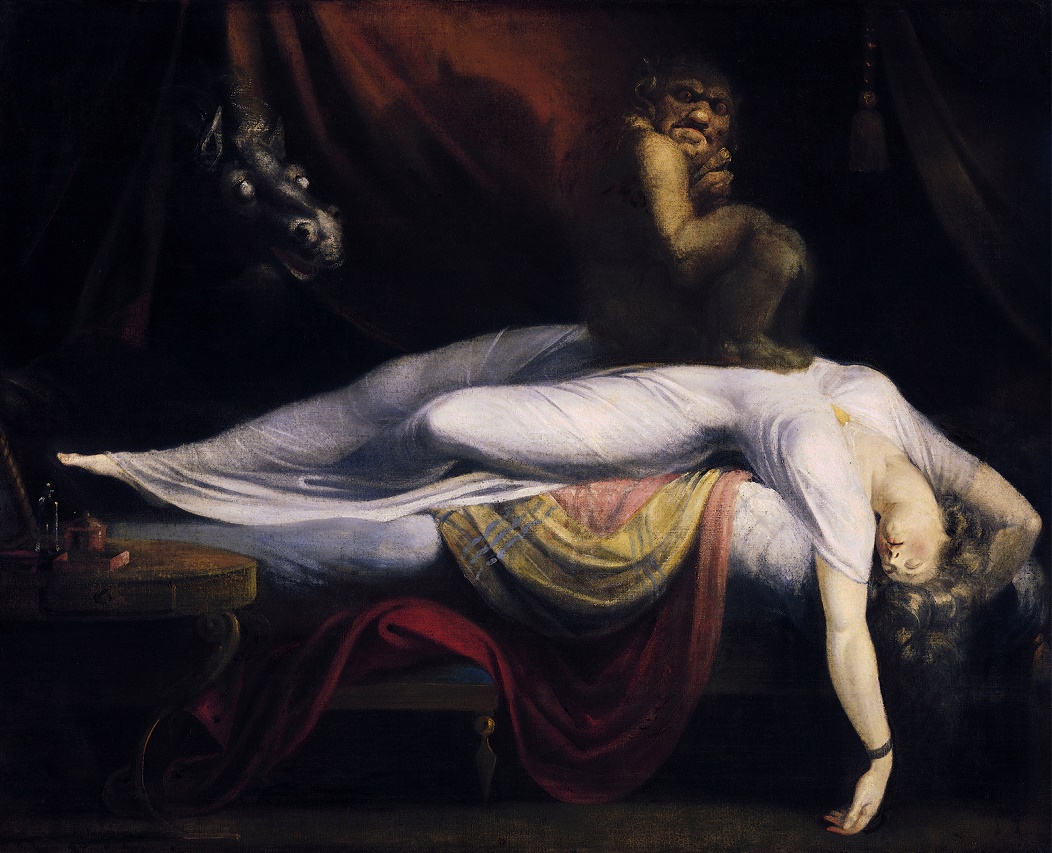 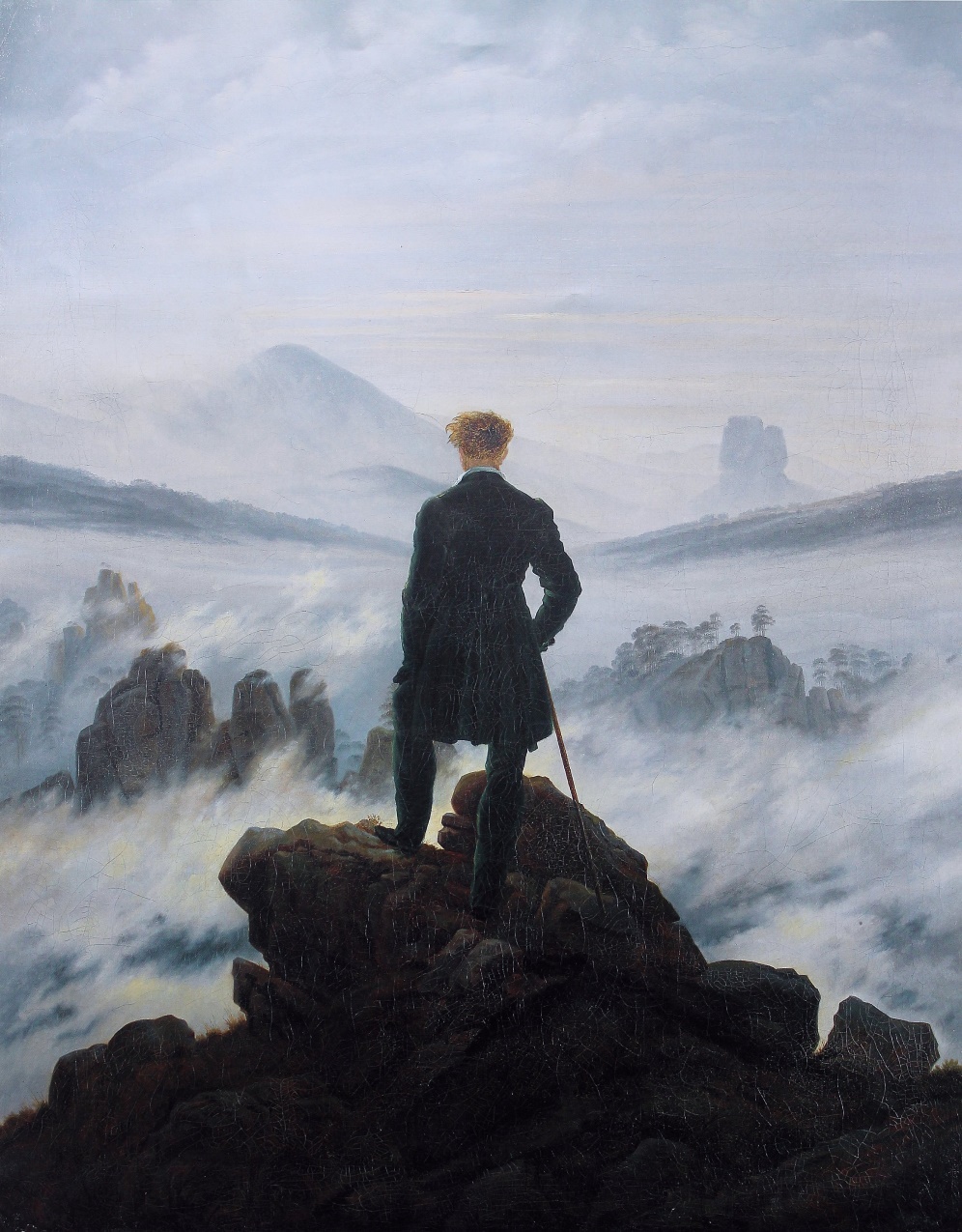 Johann Heinrich Füssli, Noční můra, 1781Caspar David Friedrich, Poutník nad mořem mlh, cca 1817
Vztah centra a provincií:koncept umělecké výměny
Künstlerischer Austausch / Artistic Exchange: hlavní téma 28. mezinárodního kongresu dějin umění (výboru CIHA) v Berlíně roku 1992
Josef Roth, Kapucínská krypta, hrabě Chojnicki: „Das Wesen Österreichs ist nicht Zentrum, sondern Peripherie.“ „Rakouskou substanci živí a neustále znovu doplňují korunní země.“
Změna interpretačního modelu: 
Dříve: Na periferiích jsou pasivně přejímány kulturní vzory z center, přičemž dochází k rustikalizaci.
Nyní: Periferie a centrum jsou komplementárně spojeny, zásobují jej uměleckými talenty a kulturními podněty.
Příbuzné pojmy: umělecká migrace, síťování atd.
Příklad umělecké výměnyVídeň a země Koruny české kolem roku 1900
Pět základních směrů: 
1) české země „dodávaly“ talenty, z nichž se ve Vídni stali uznávaní umělci nadále udržující kontakty s původní vlastí – platí pro německé či německy mluvící autory, jakými byli architekti Olbrich, Hoffmann, Bauer aj.;
2) ve Vídni vyškolení umělci se vraceli do českých zemí, což se týká autorů českojazyčných (např. Pirner, Kotěra), jen zřídka také německojazyčných (Thiele);
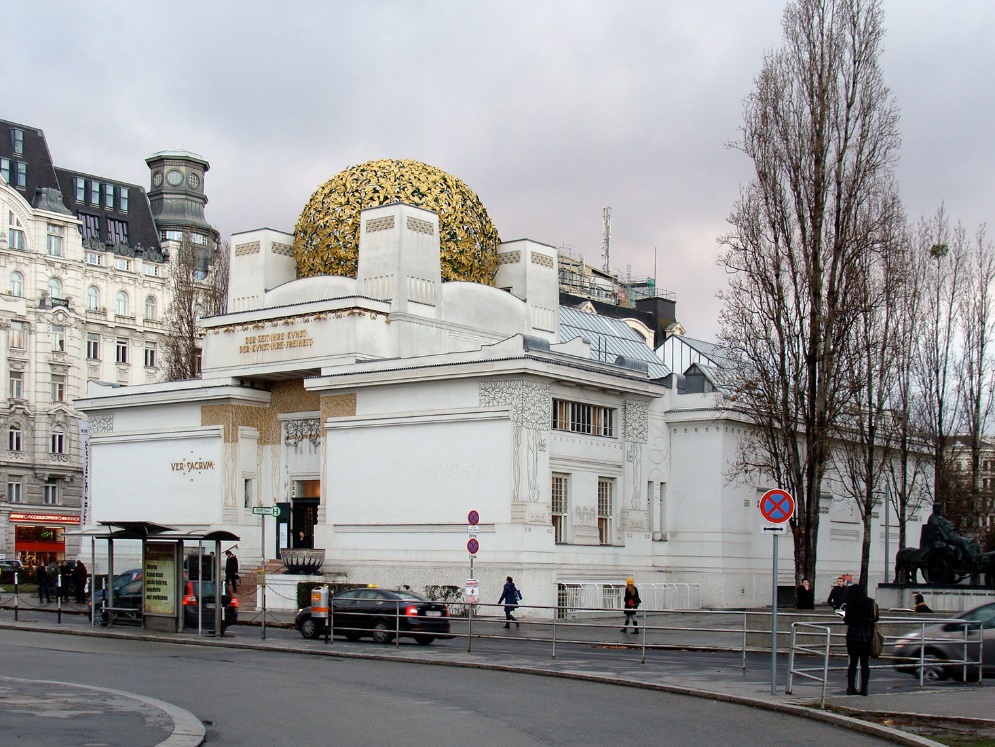 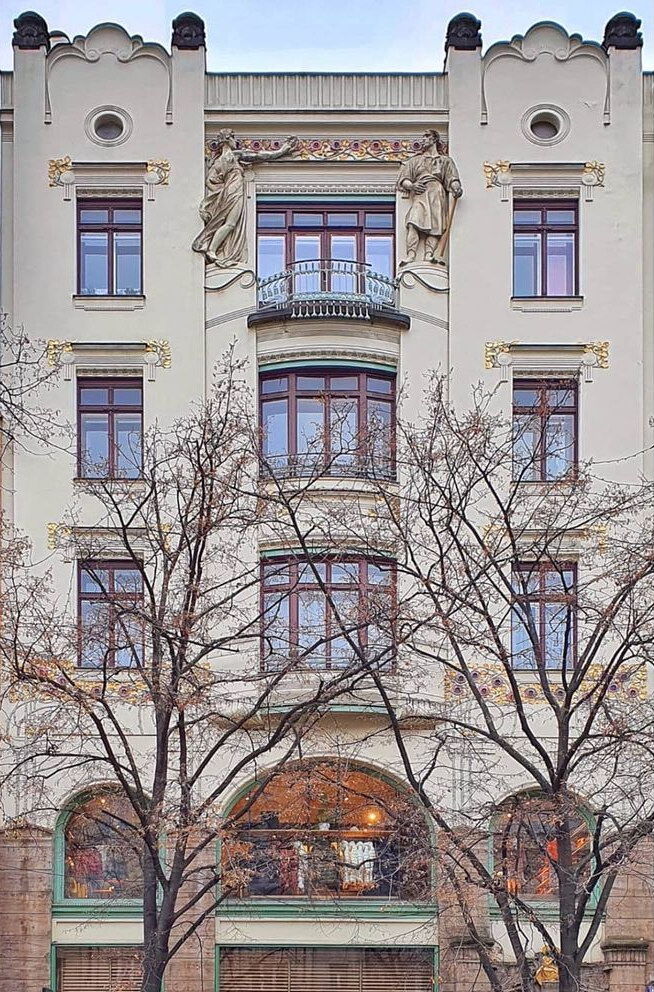 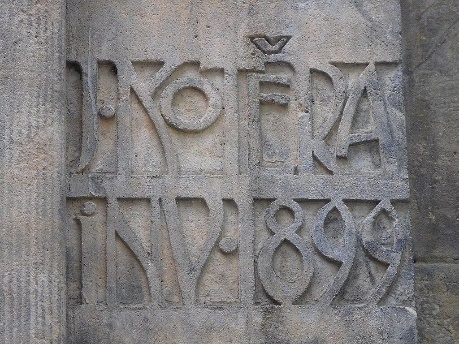 Pět základních směrů umělecké výměny:
3) ve výjimečných případech, kdy šlo o prestižní místa, přesídlili úspěšní Vídeňané do českých zemí, např. architekt Ohmann a malíř von Ottenfeld do Prahy nebo architekt Holik do Brna;
4) prominentní zakázky, zejména na Moravě a ve Slezsku, byly svěřovány vídeňským umělcům;
5) čeští umělci pracovali pro Vídeň (např. votivní kostel), a zejména v devadesátých letech dostávali politicky motivované zakázky pro císařský dvůr.
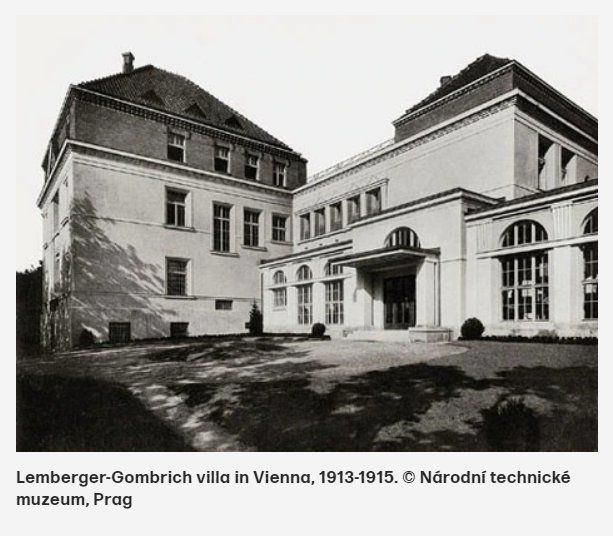 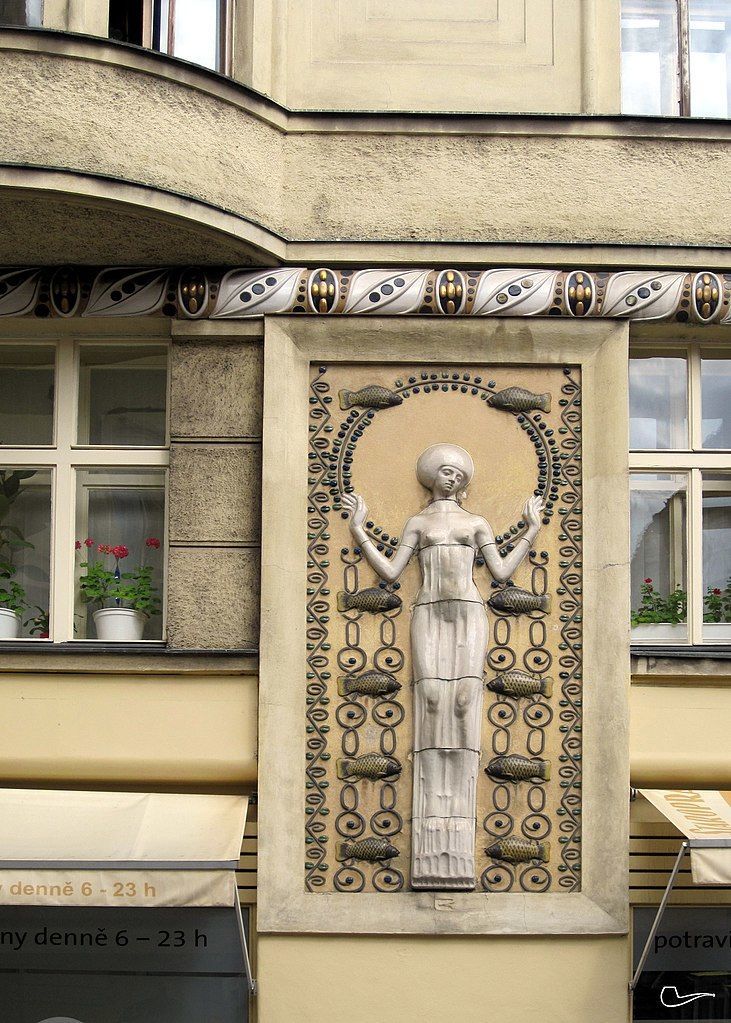 Vídeňský sochař Richard Luksch
v Brně (1902) a Praze (1911): ad 4
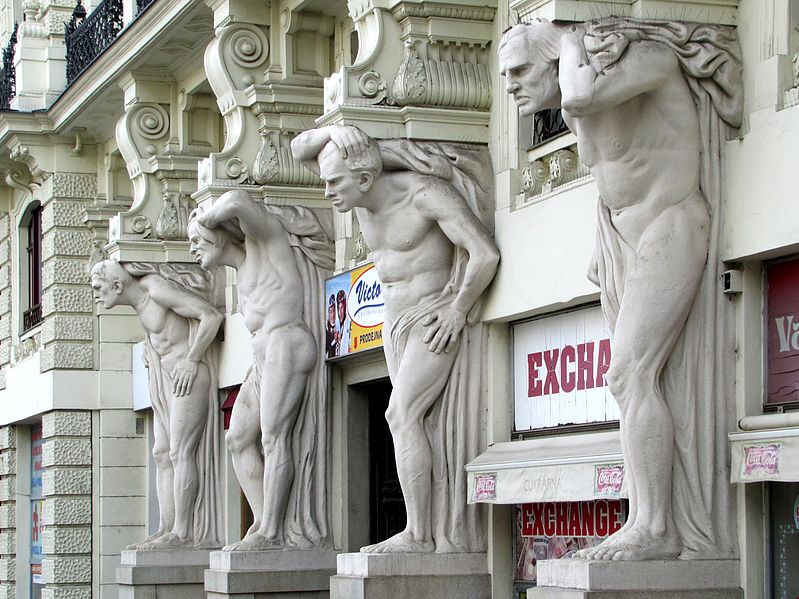 Umění a politika(ve střední Evropě)
Osvícenský ideál: apollinské umění
Vznik národních uměleckých škol
Regionalismus a folklorismus
Kosmopolitní moderna
Ideál pluralitního multikulturalismu